Nadar SK, Shaikh MM
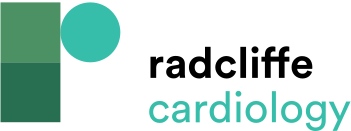 Pharmacokinetics of the Natriuretic Peptides
Citation: Cardiac Failure Review 2019;5(1):50–6.
https://doi.org/10.15420/cfr.2018.27.2
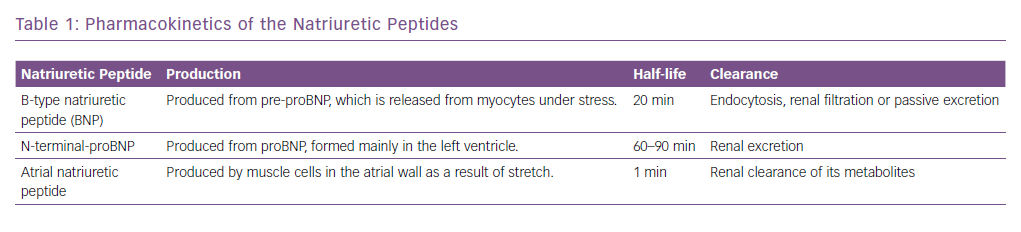